Земельный участок по адресу: г. Пермь, Мотовилихинский район, ул. Урицкого
Кадастровый номер участка – 59:01:4211189:164
 Площадь земельного участка – 6 777 кв.м.
 Форма собственности – государственная собственность не разграничена;
 Градостроительный регламент – зона индивидуальной жилой застройки городского типа (Ж-4);
 Вид разрешенного использования – объекты наружного противопожарного водоснабжения (пожарные резервуары, водоемы).
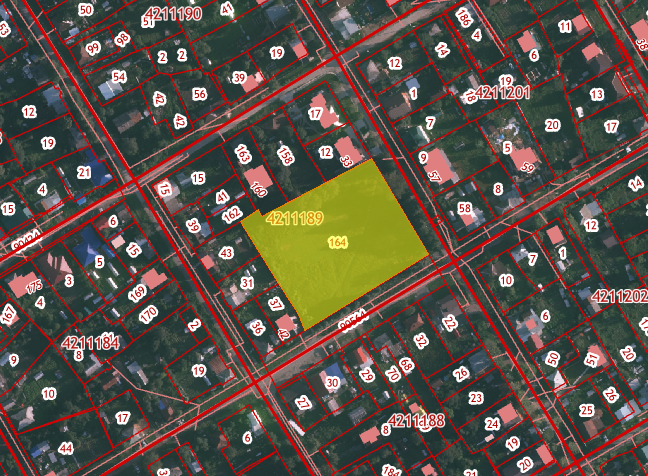 Технические условия подключения к сетям инженерной инфраструктуры (точки подключения)
Водоснабжение и водоотведение – технологический разрыв
(водопровод – 15 м., водоотведение – 150 м);
 Энергоснабжение – возможность подключения имеется (ТП-2012)
 Теплоснабжение – вне зоны обслуживания ПАО «Т-плюс», необходимо выполнить ряд дополнительных мероприятий (альтернативный источник теплоснабжения);
 Газоснабжение – наличие технической возможности подключения имеется (350 м. от точки подключения).